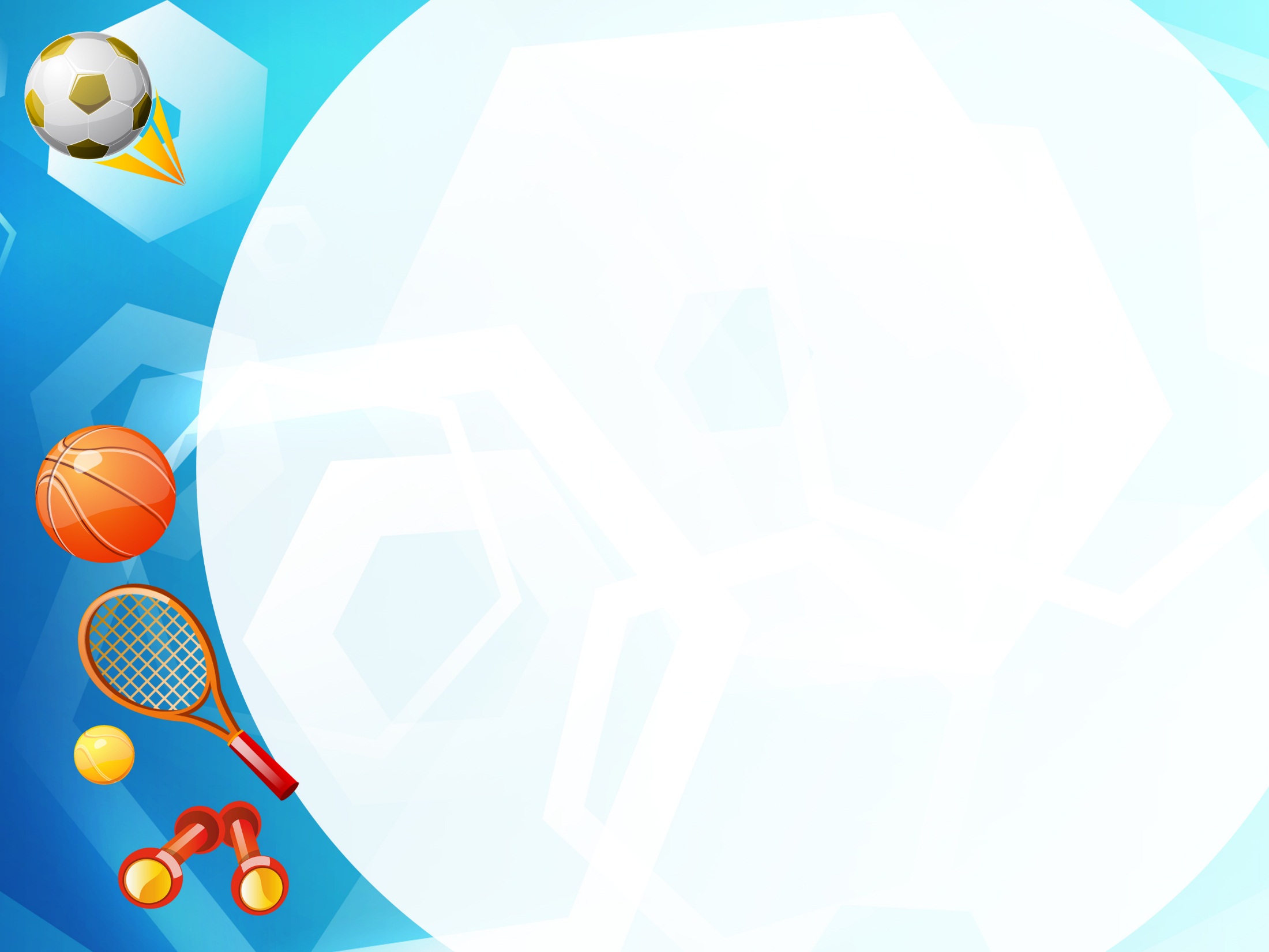 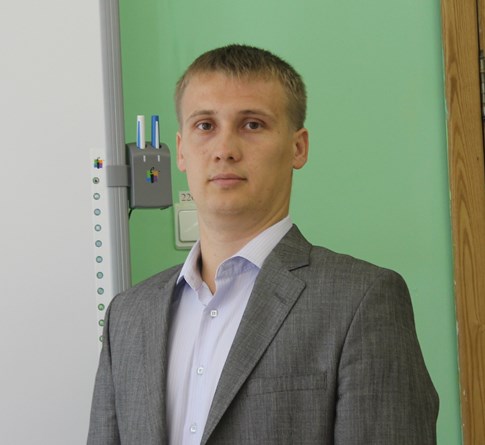 Зайнулин Фархад Ирикович,
учитель физической культуры первой квалификационной категории
МБОУ СОШ №171
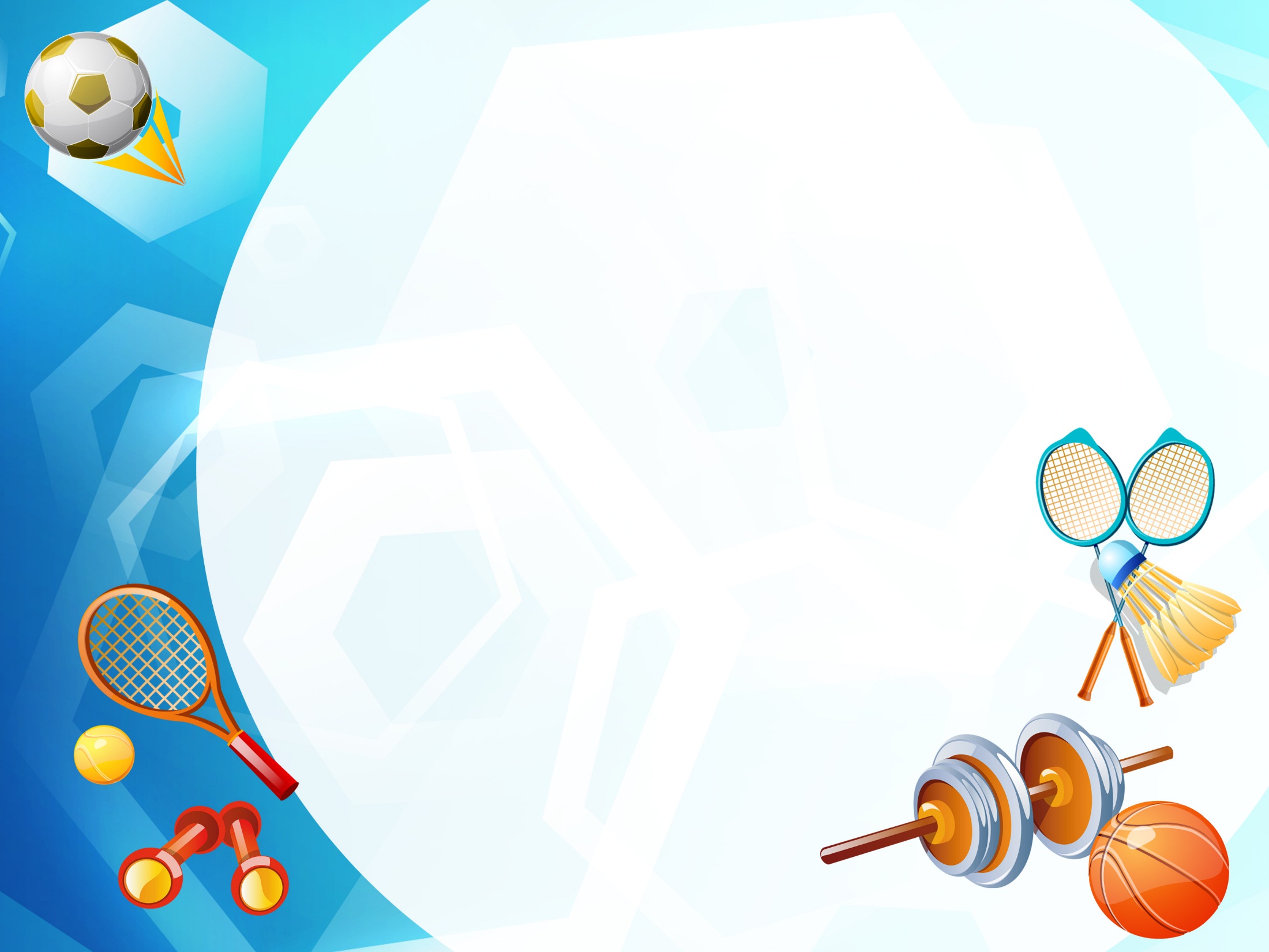 Новые методы  во внеклассной работе. Психология физической культуры
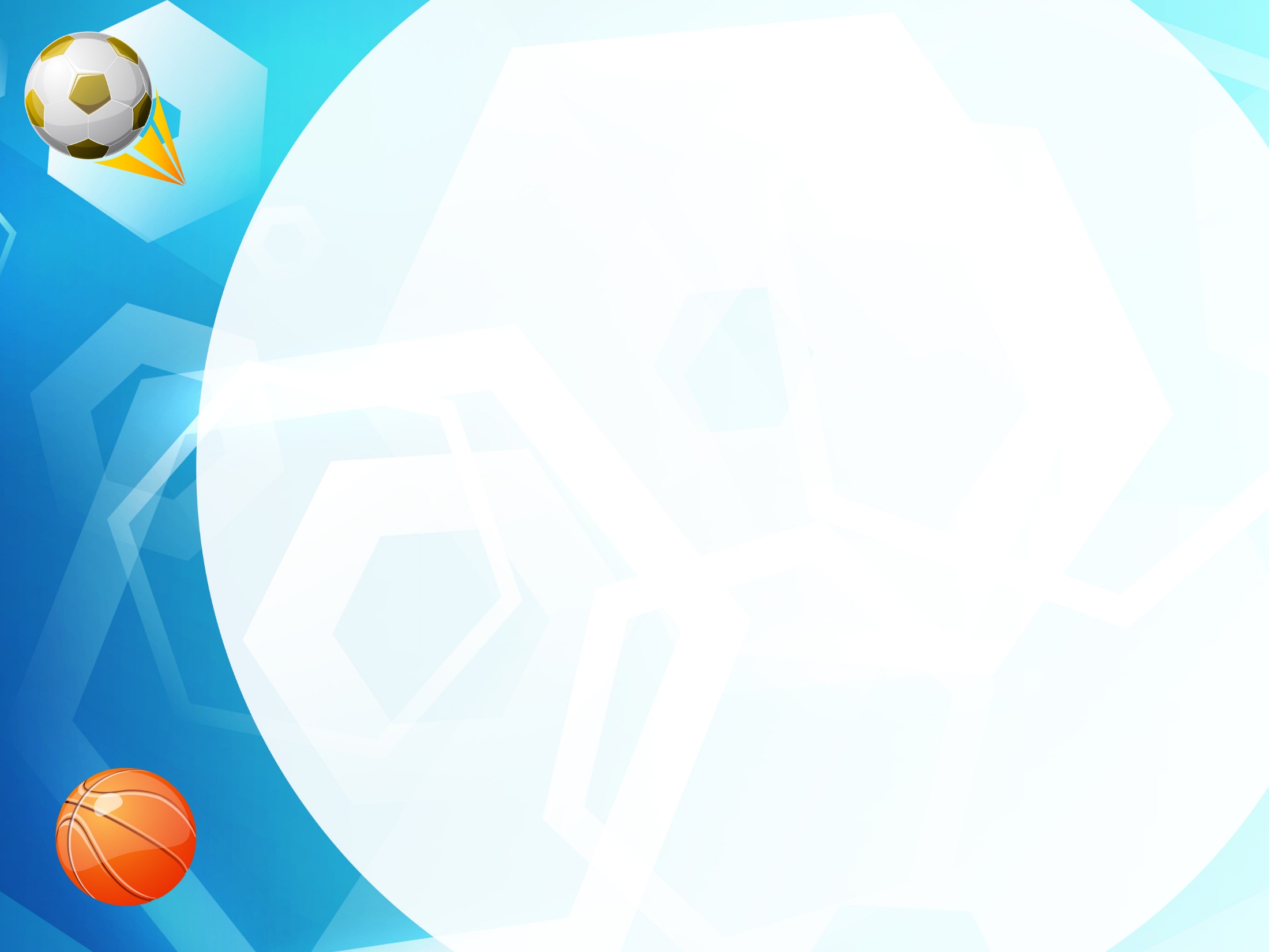 - Здоровьесберегающая технология
- Игровые технологии
- Технология проектов
- Технология уровневой дифференциации
- Технология личностно-ориентированного обучения
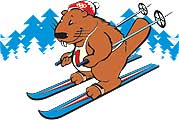 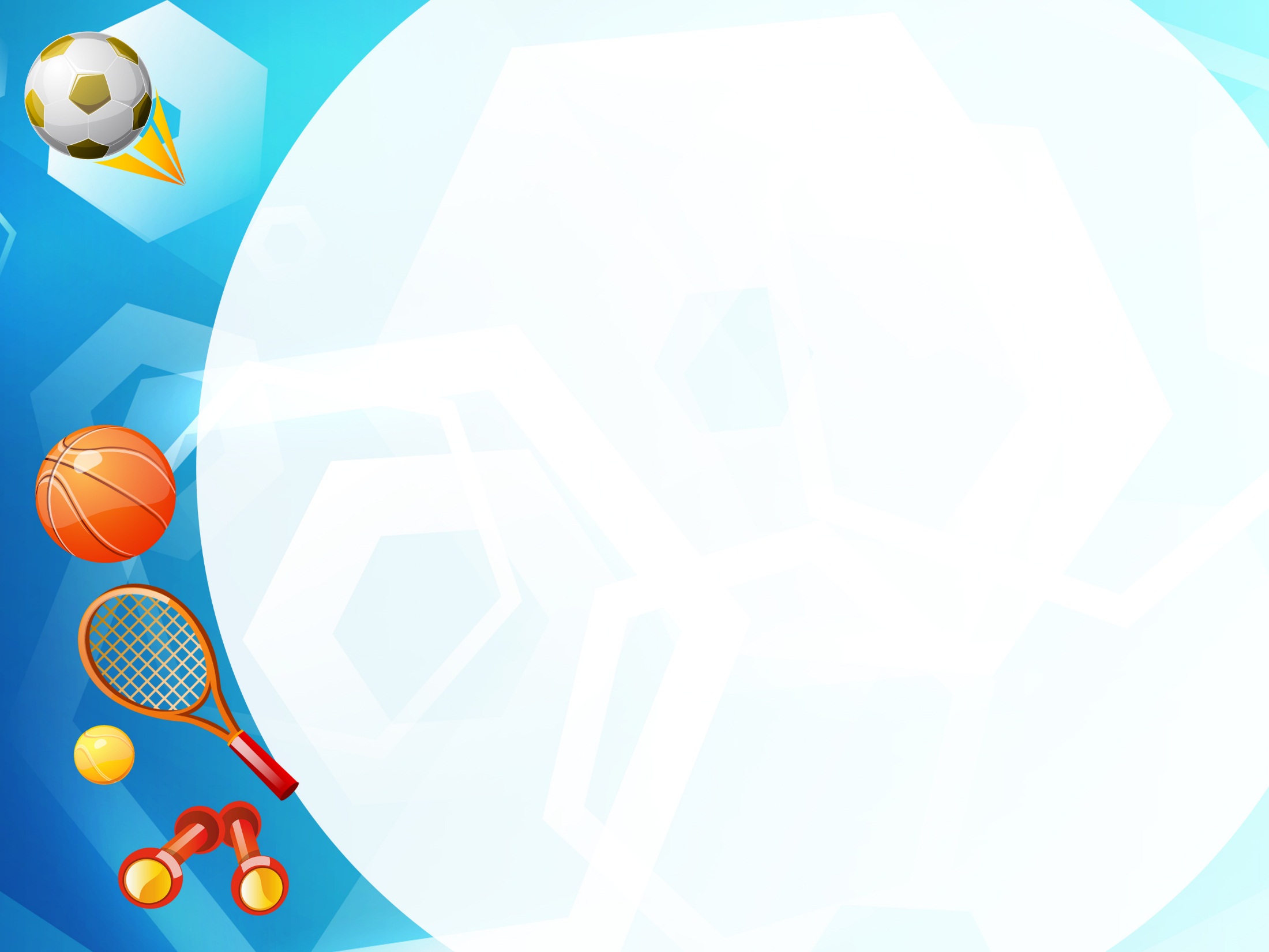 Игровая технология
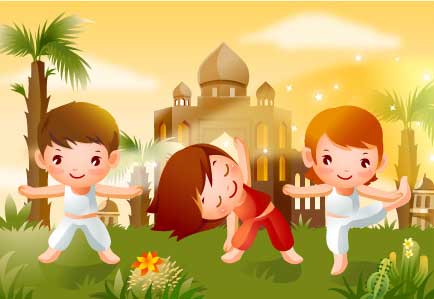 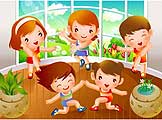 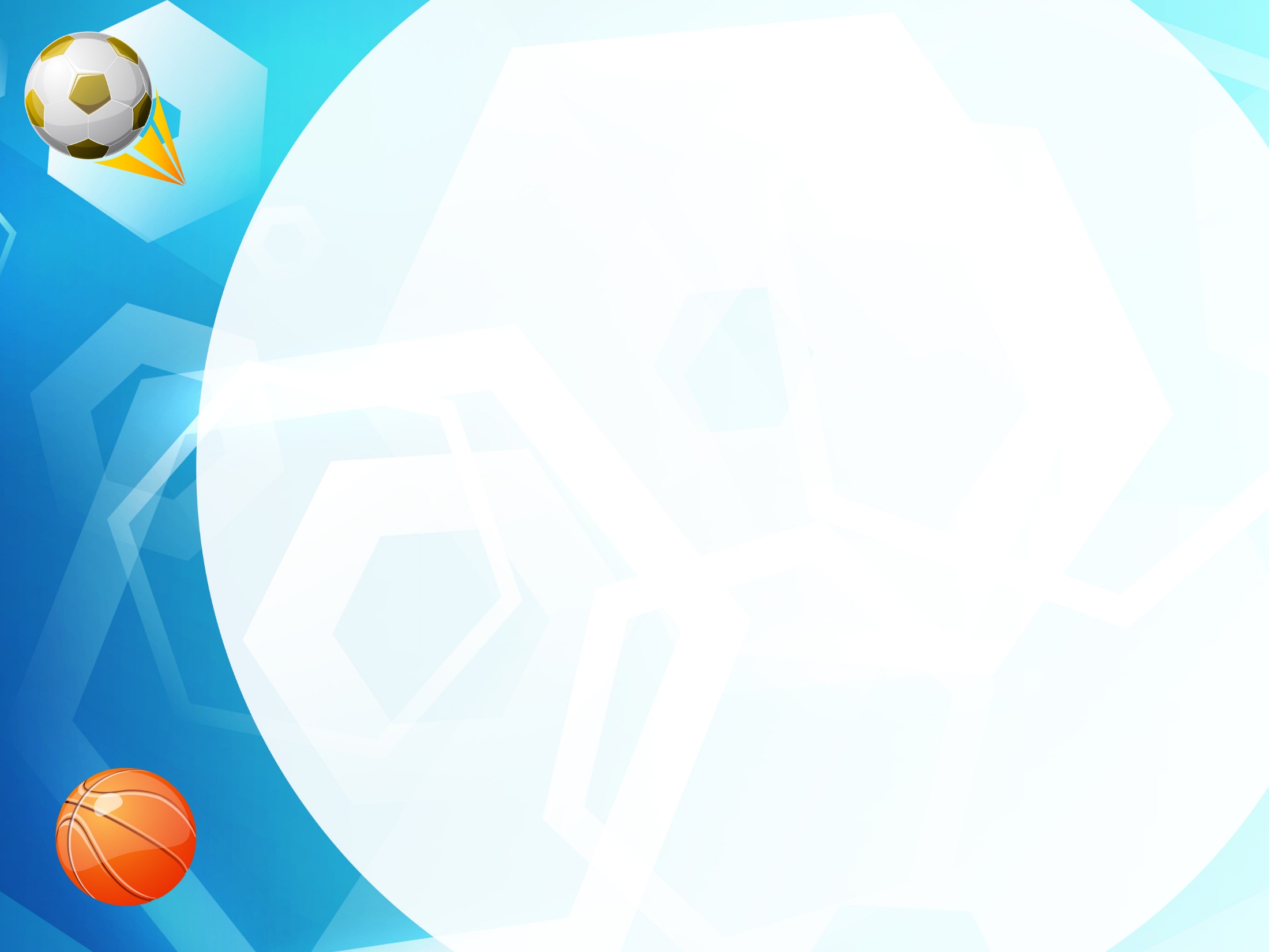 Баскетбол  Легкая атлетика

    Волейбол Лыжная подготовка

     Футбол     Бадминтон

     Единоборство Гимнастика
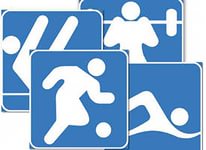 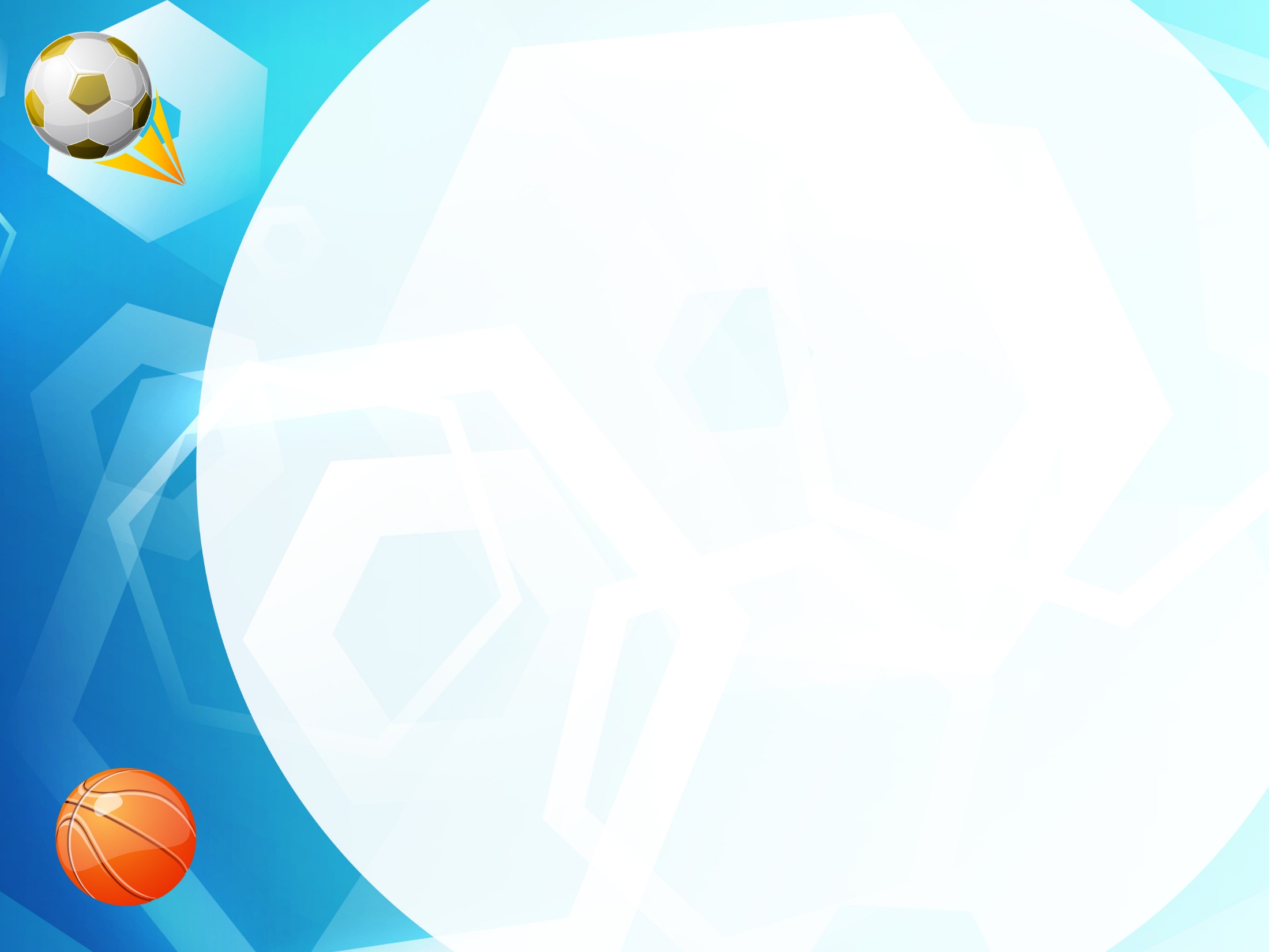 Учебная зона
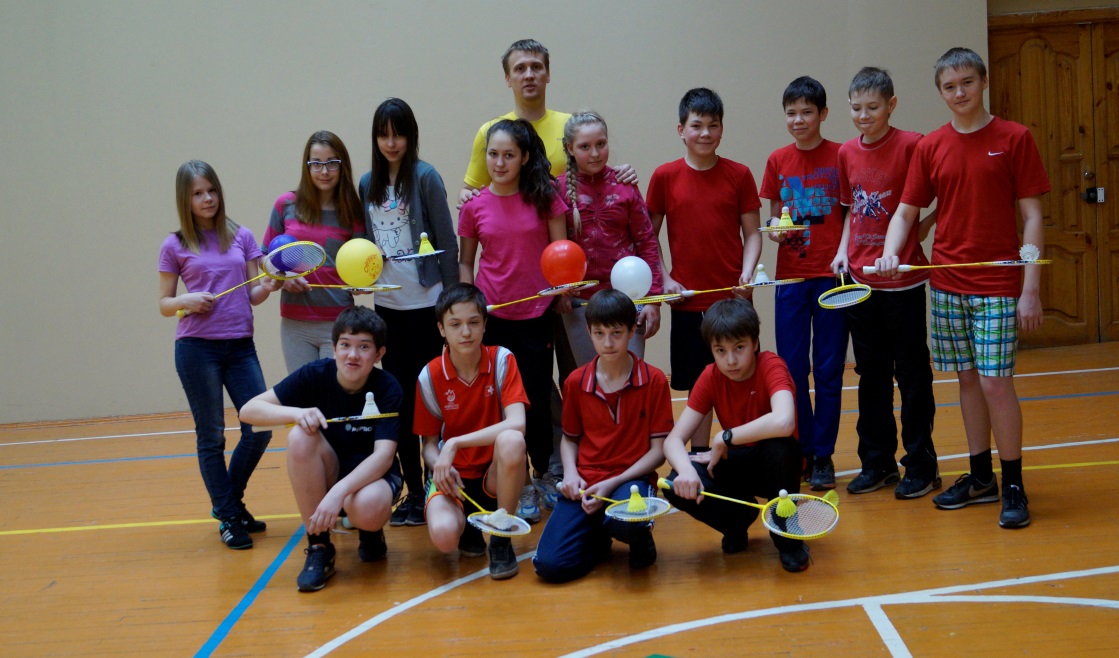 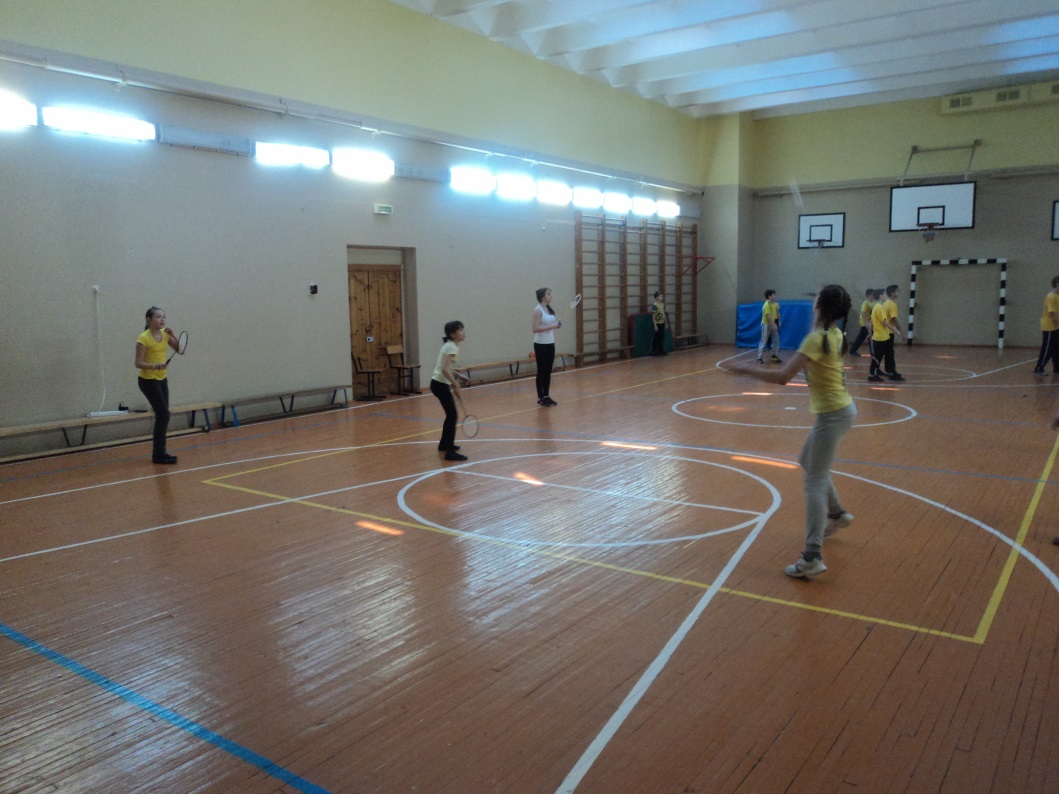 Бадминтон
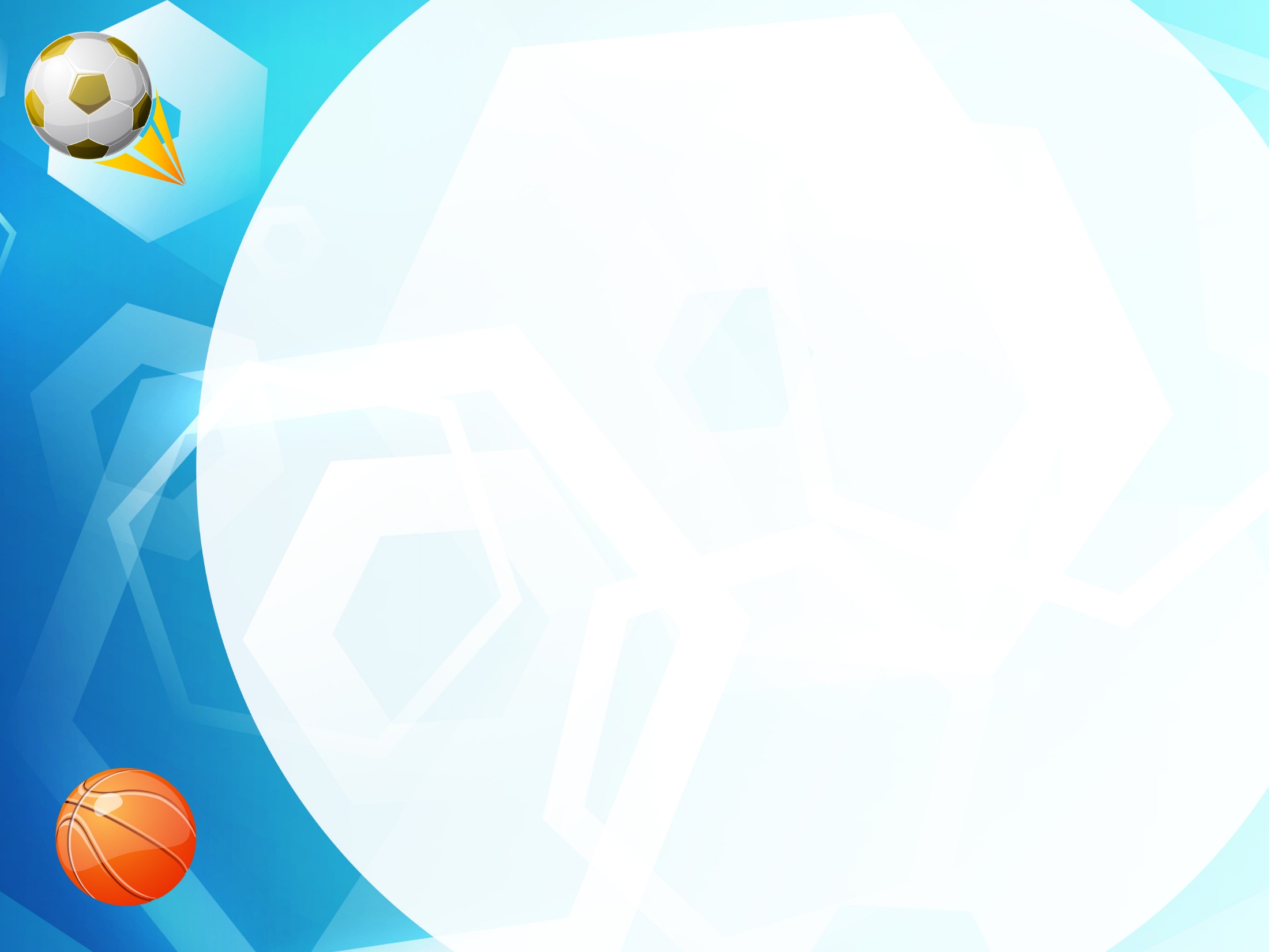 Учебная зона
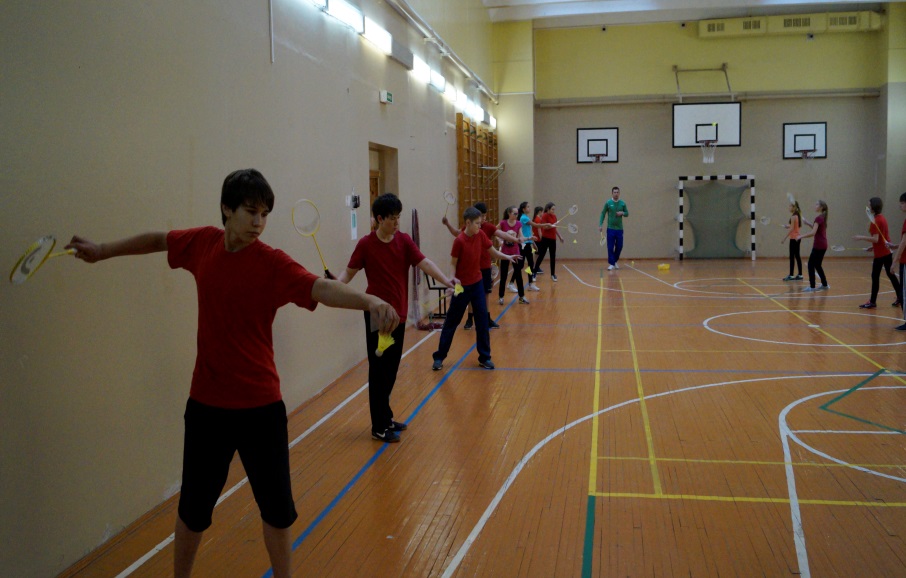 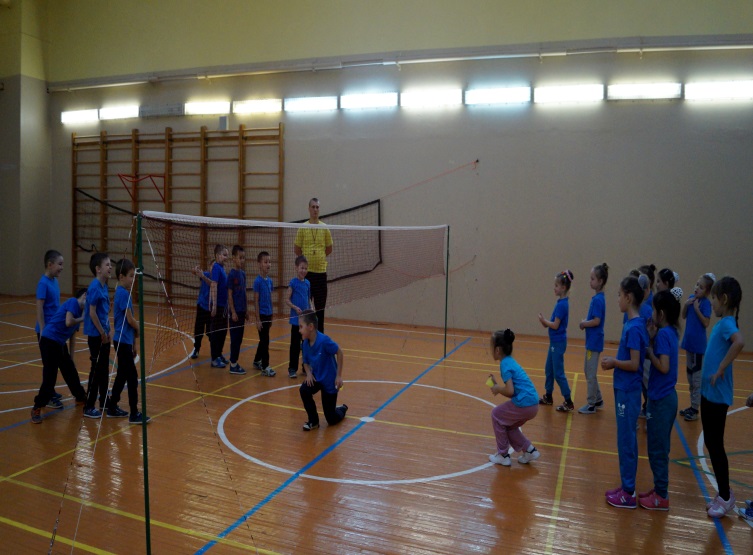 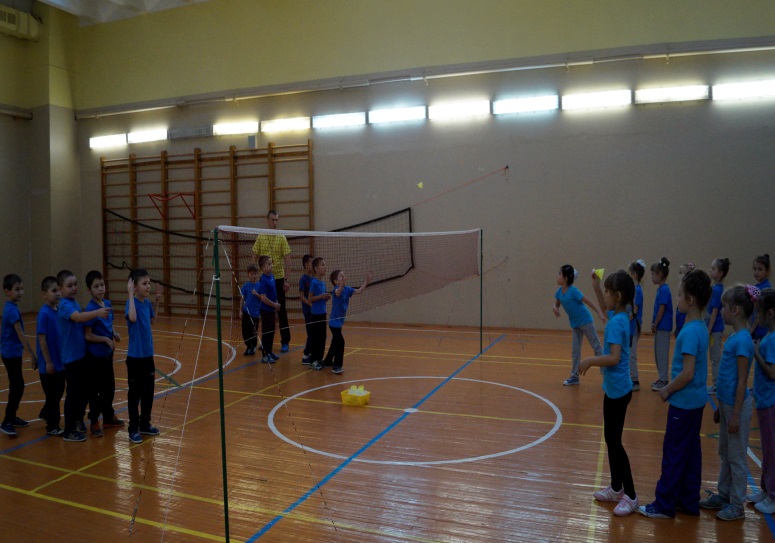 Бадминтон
Учебная зона
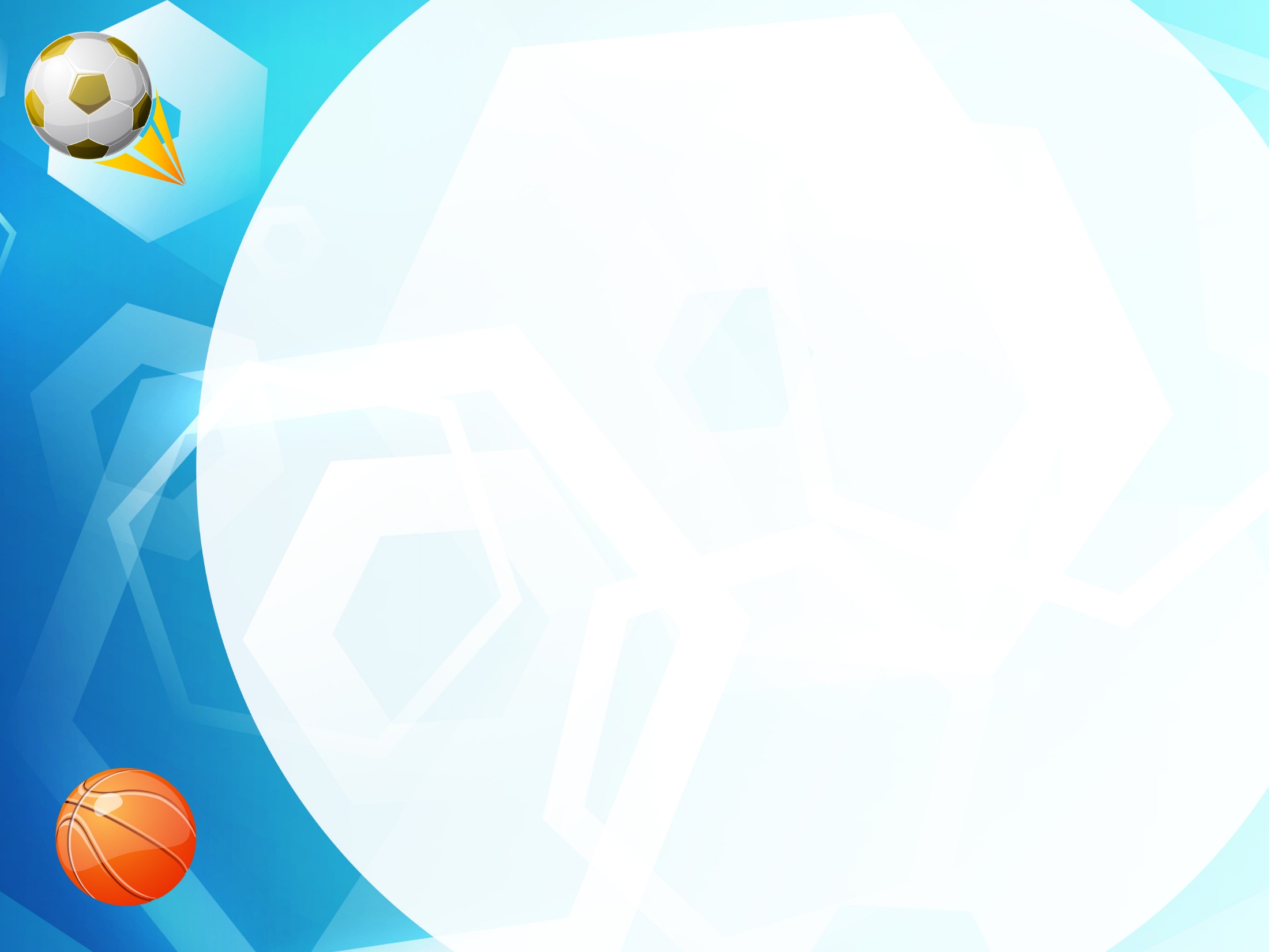 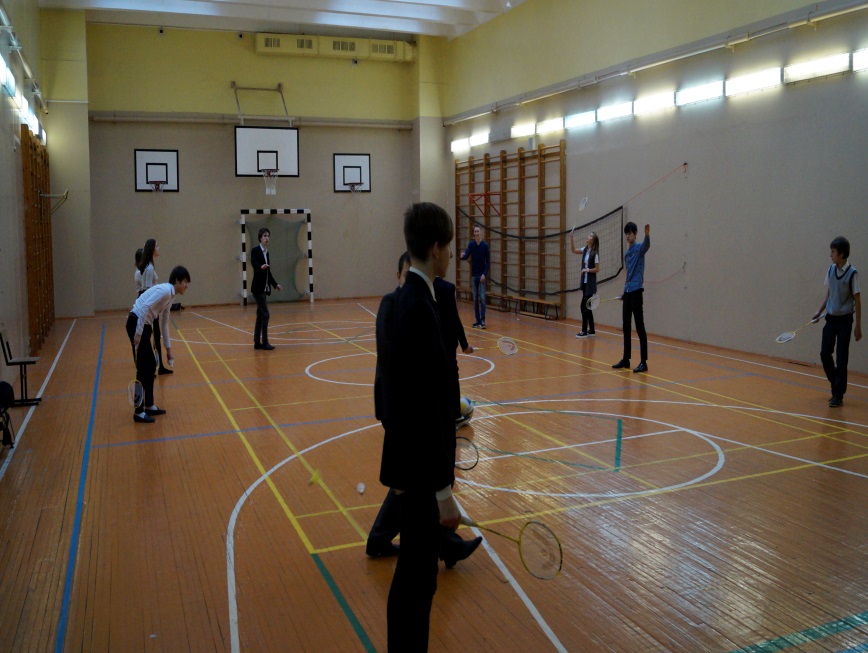 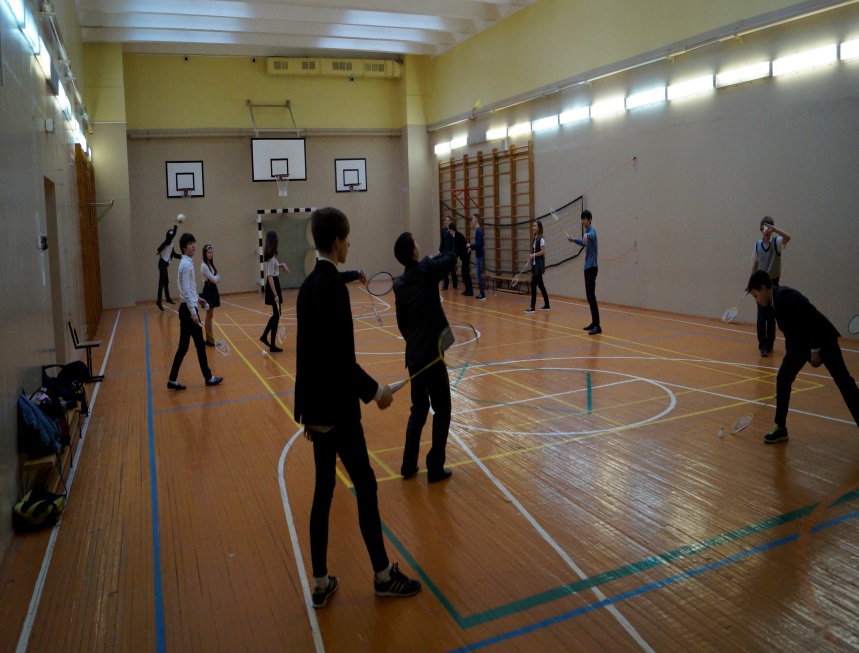 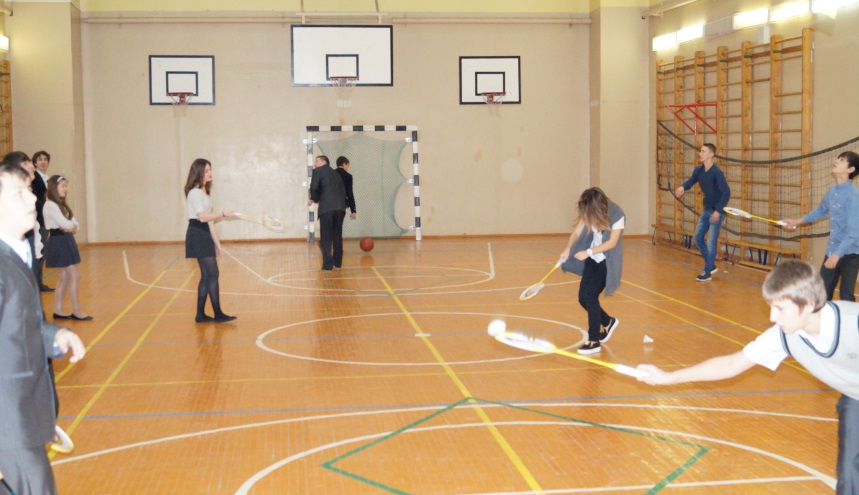 Бадминтон
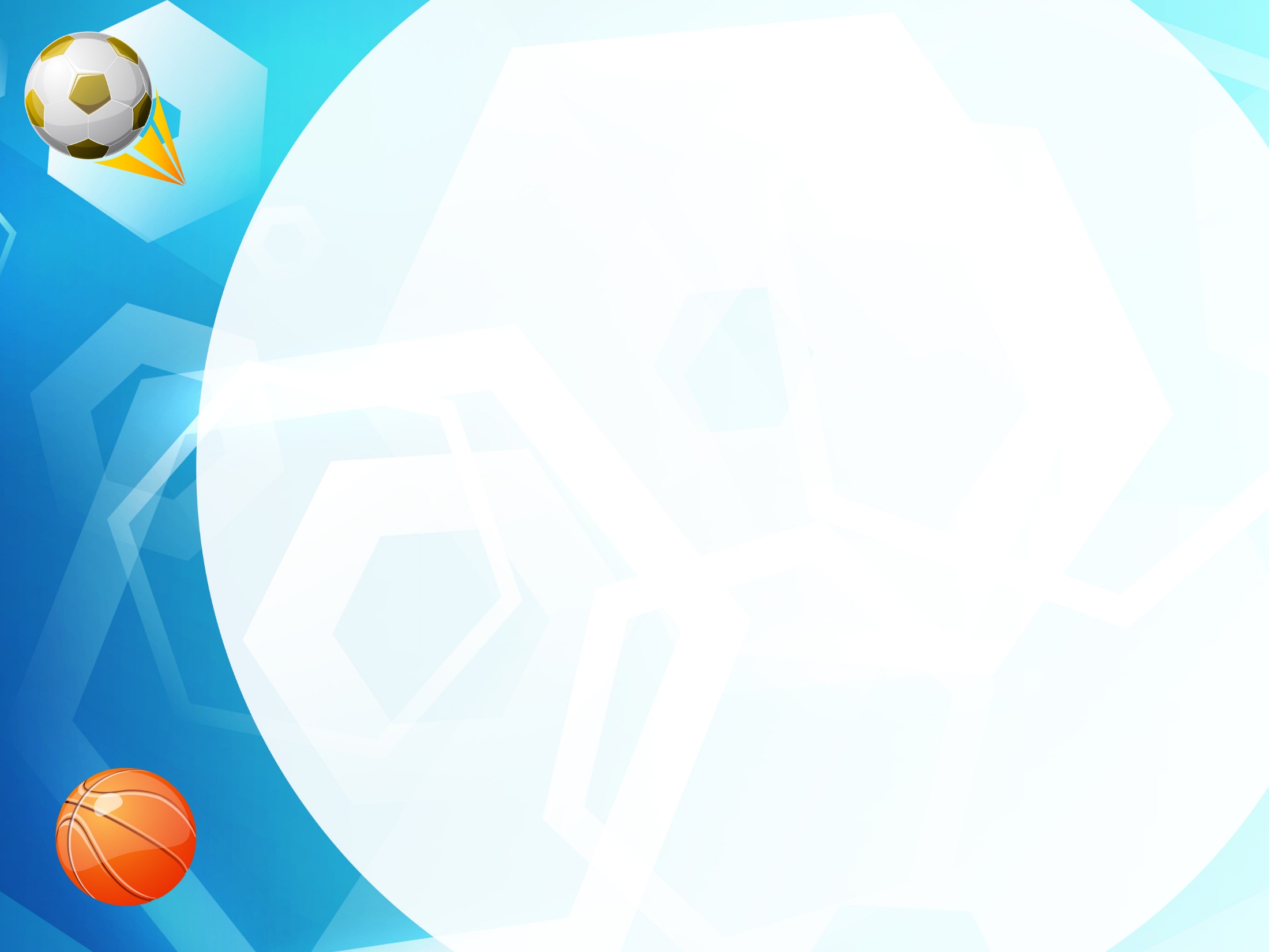 Наши результаты
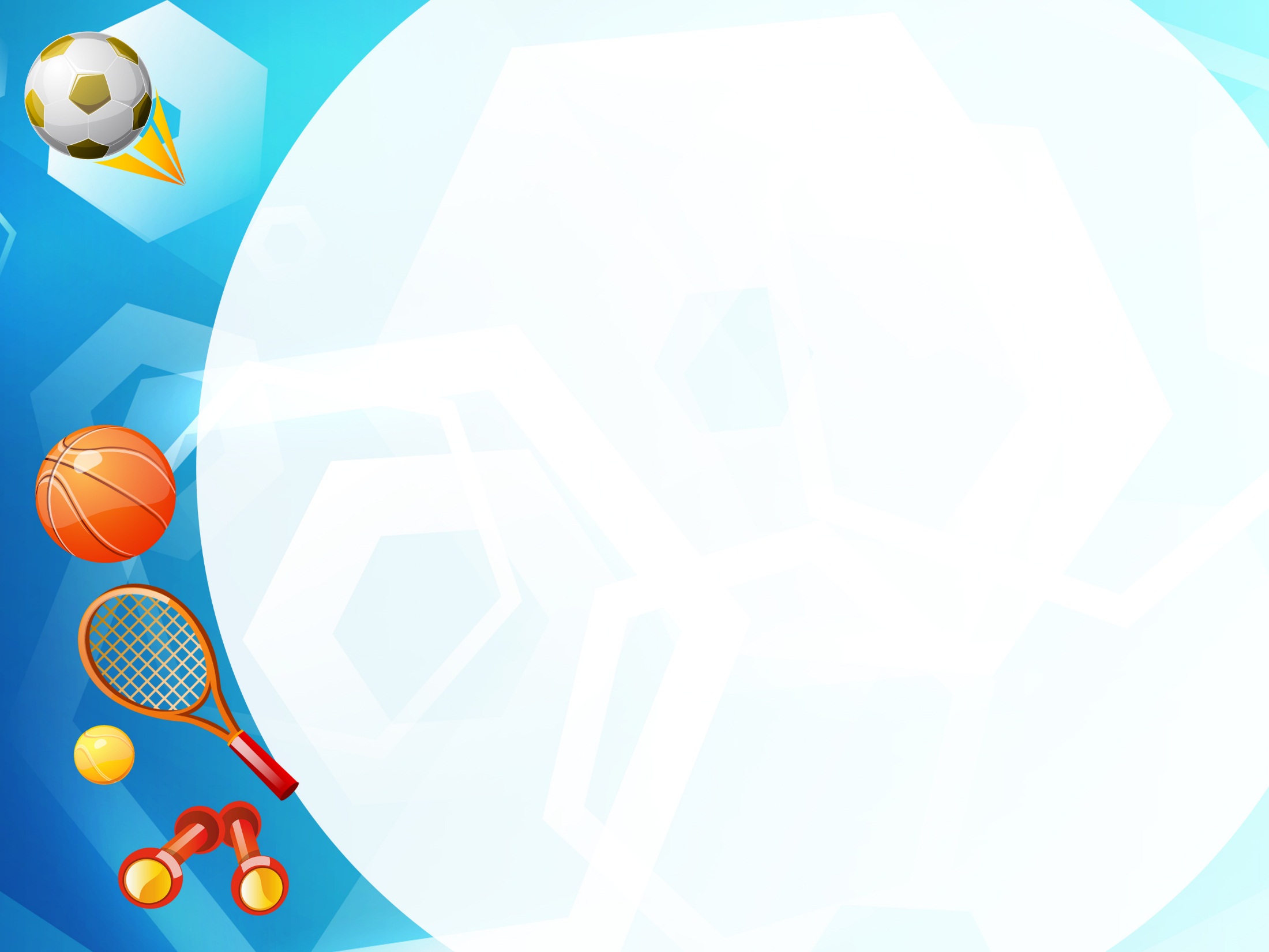 Самое главное- мы воспитываем не спортсменов, а популяризуем виды спорта, тем самым мы развиваем полноценное всесторонние развитие личности
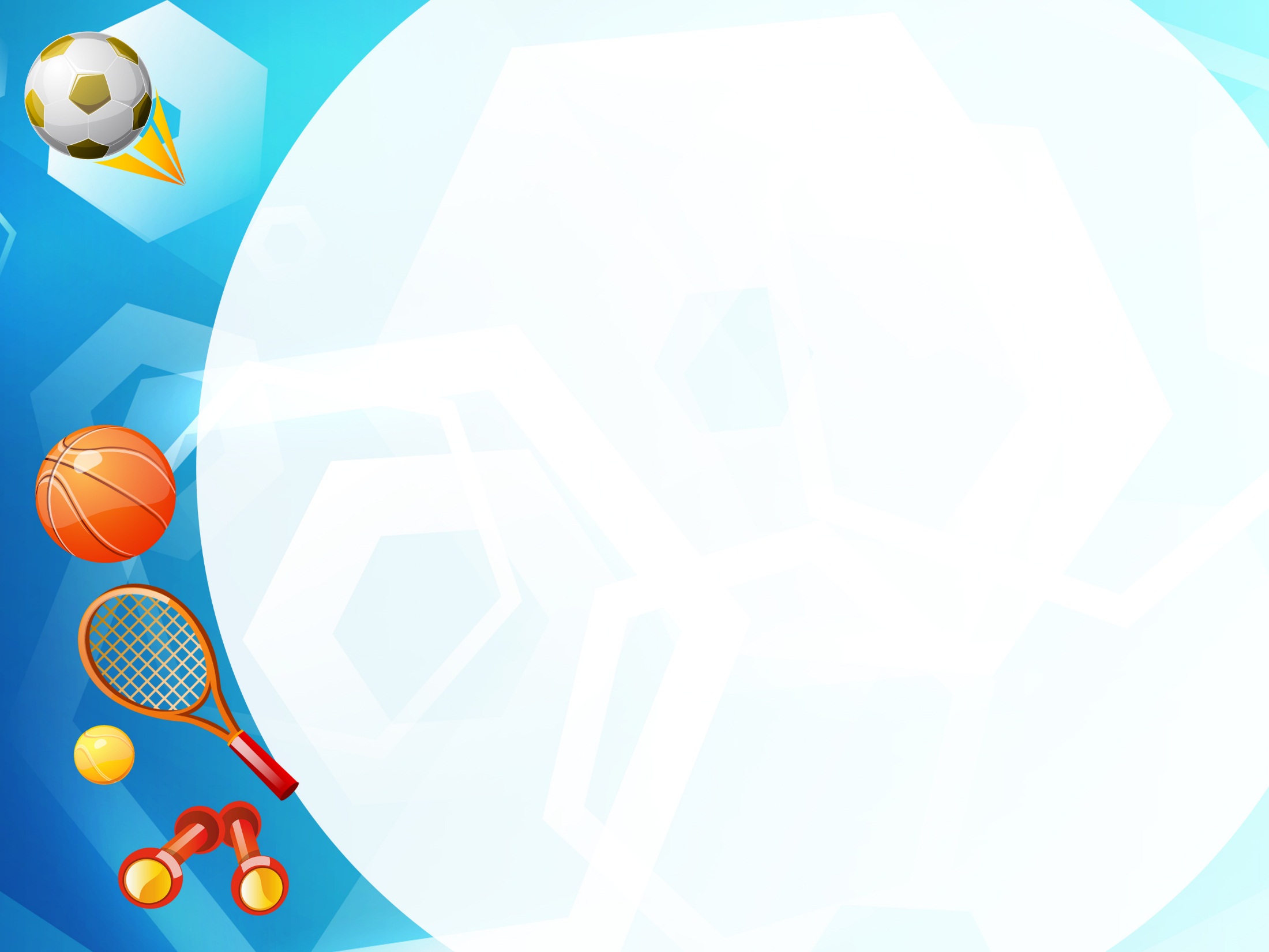 «Забота о здоровье- это важнейший труд педагога»
В.А.Сухомлинский